Sosyal Bilgiler Öğretim Programları Dersi
1968-69 Sosyal Bilgiler Öğretim Programının Analizi
5/15/20
2005 Sosyal Bilgiler Öğretim Programı Sunumu - Dr. Serkan Keleşoğlu
1
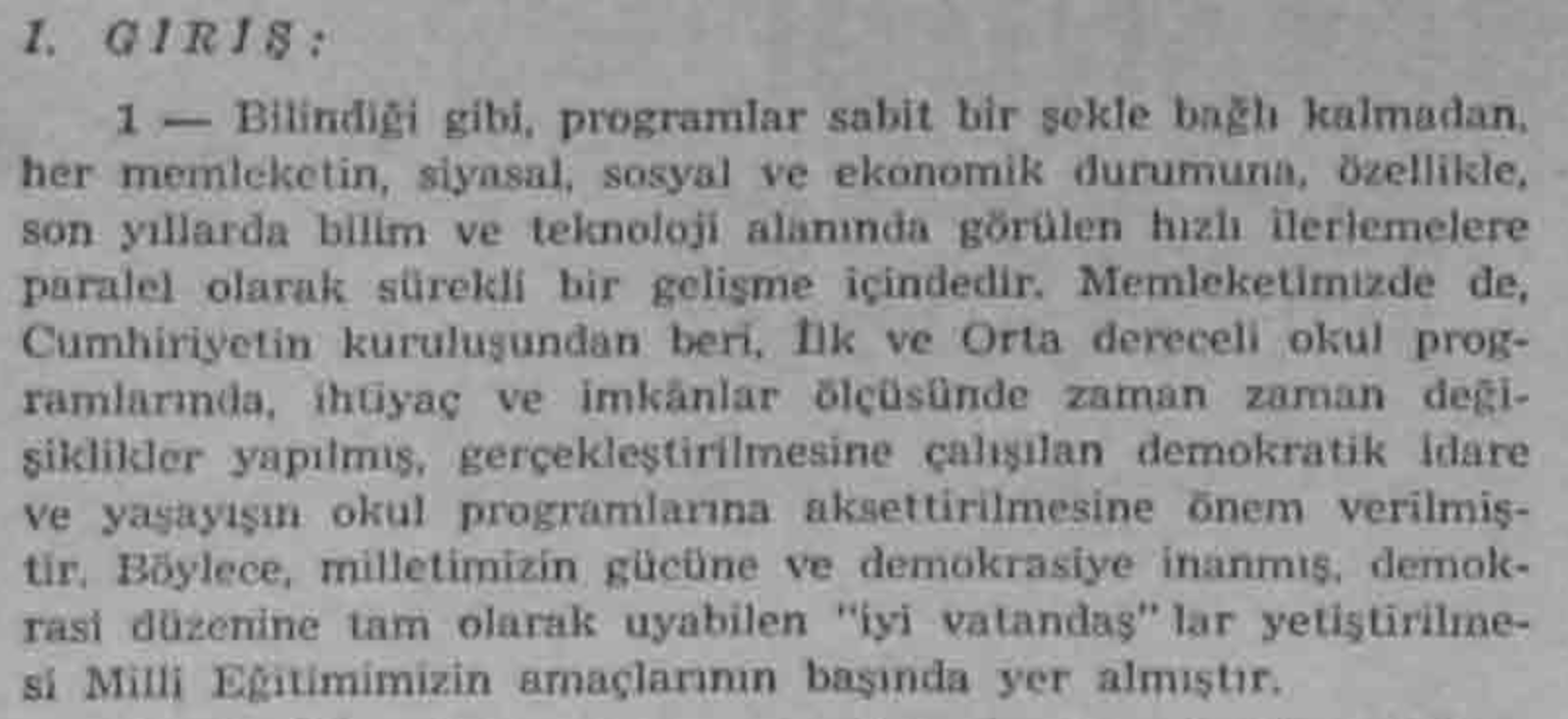 15.05.2020
2005 Sosyal Bilgiler Öğretim Programı Sunumu - Dr. Serkan Keleşoğlu
2
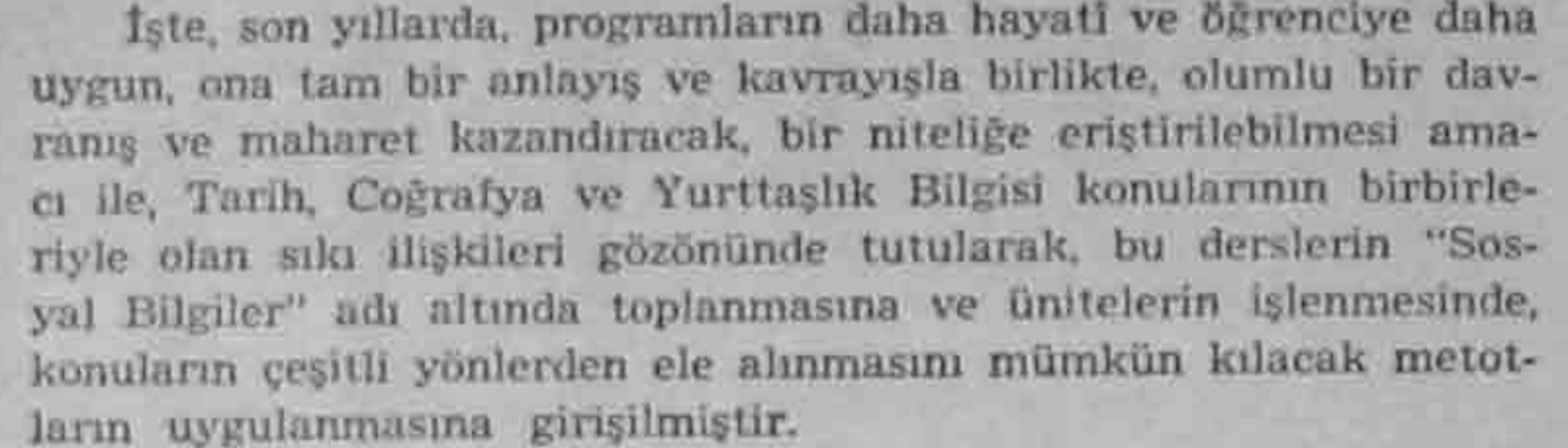 15.05.2020
2005 Sosyal Bilgiler Öğretim Programı Sunumu - Dr. Serkan Keleşoğlu
3
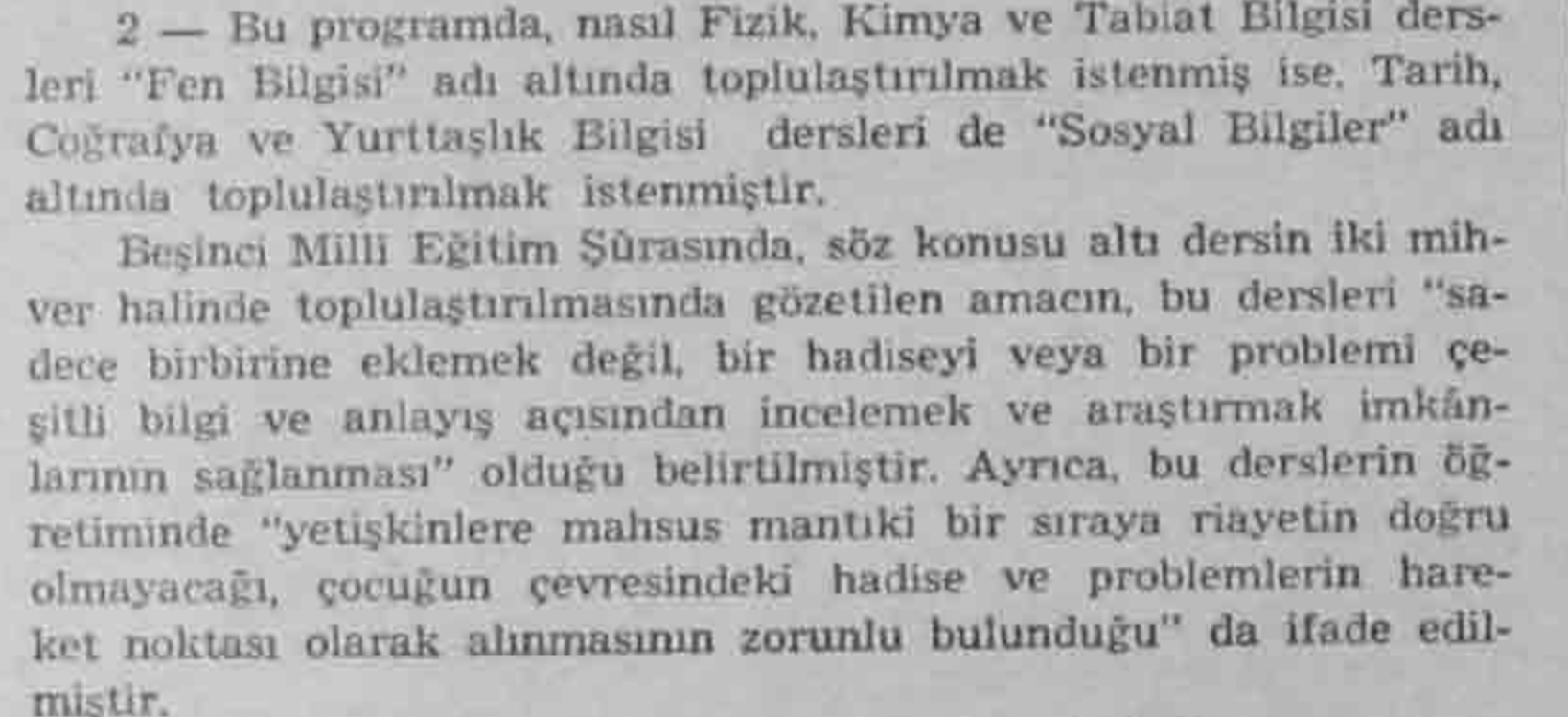 15.05.2020
2005 Sosyal Bilgiler Öğretim Programı Sunumu - Dr. Serkan Keleşoğlu
4
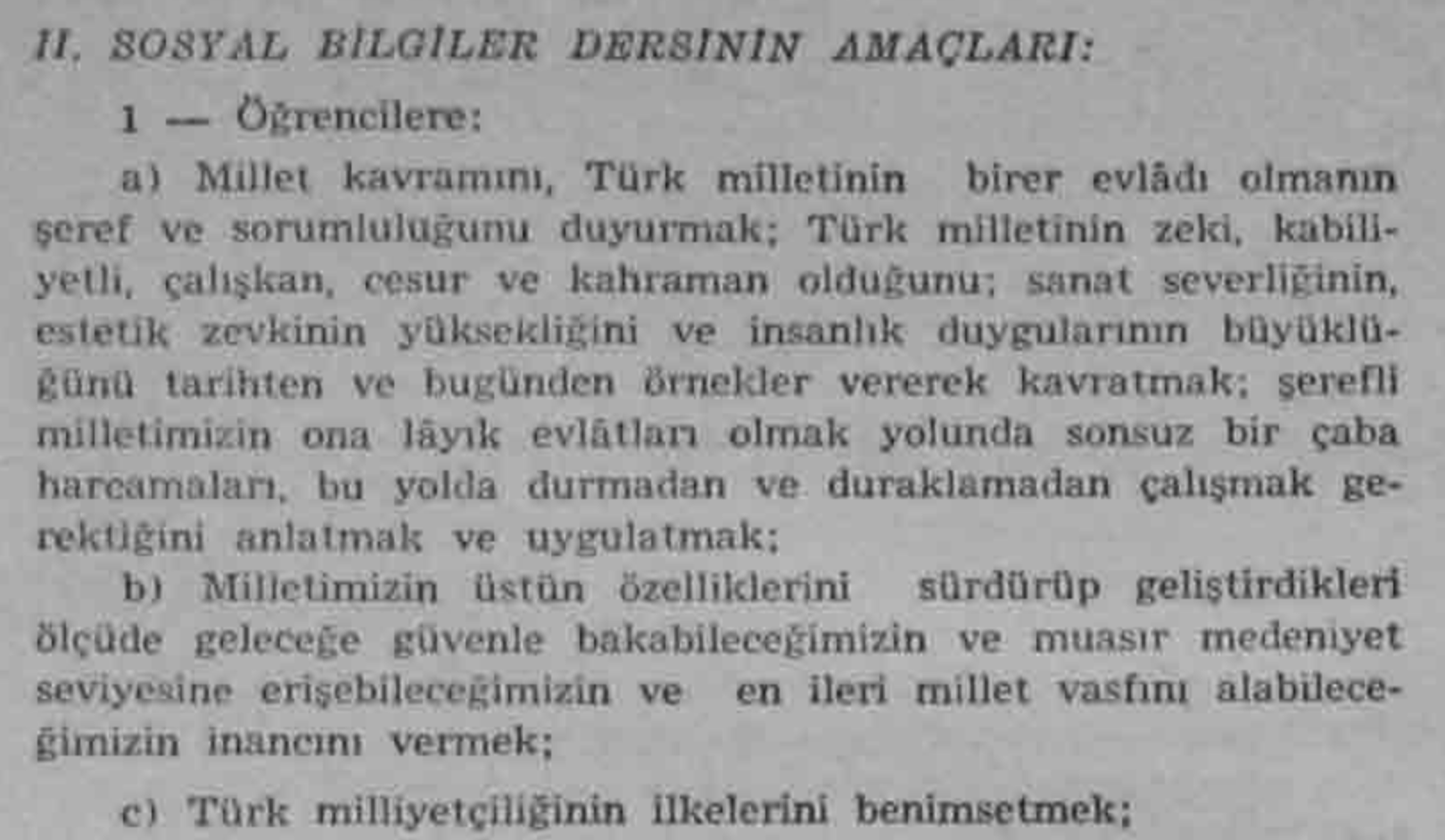 15.05.2020
2005 Sosyal Bilgiler Öğretim Programı Sunumu - Dr. Serkan Keleşoğlu
5
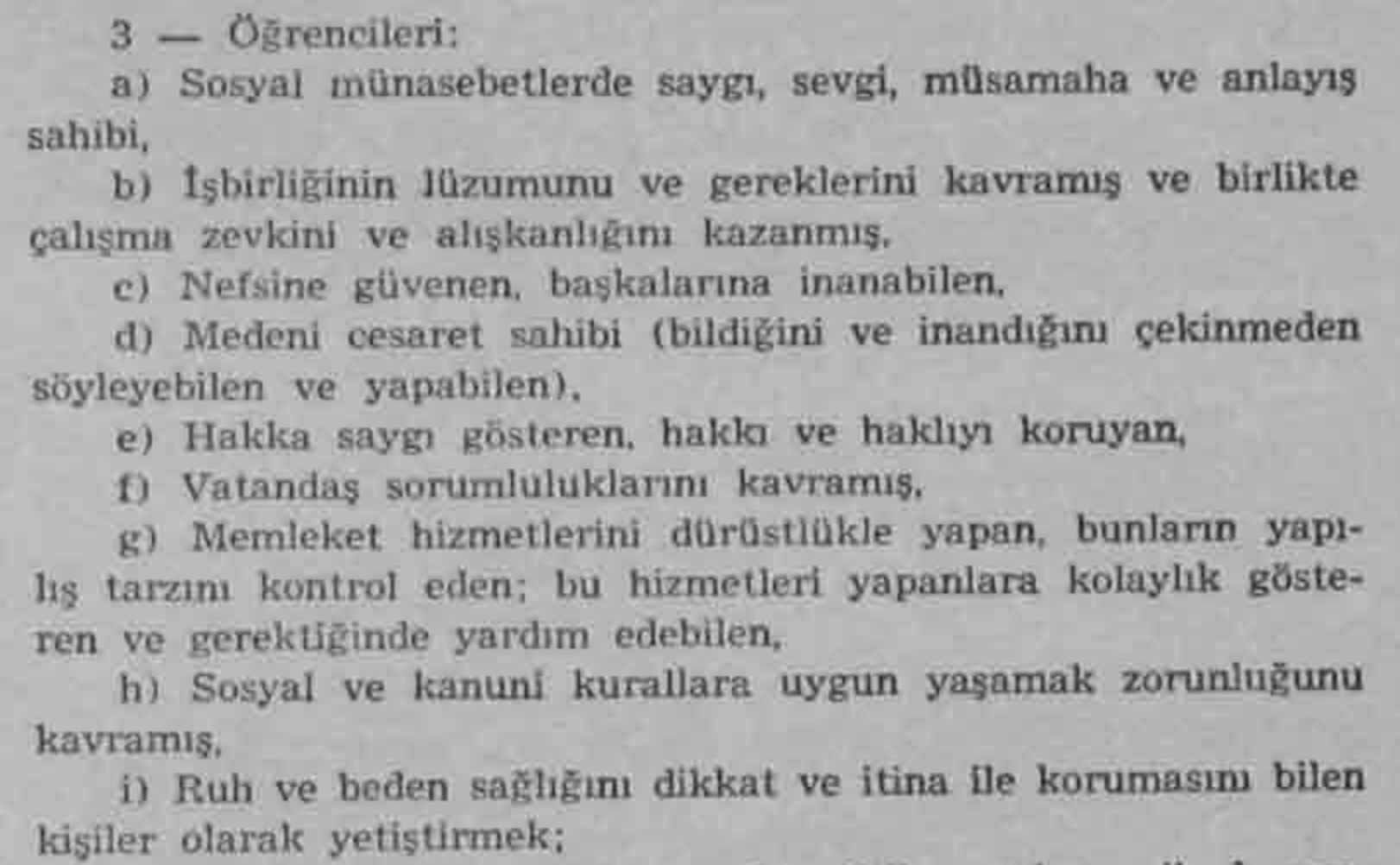 15.05.2020
2005 Sosyal Bilgiler Öğretim Programı Sunumu - Dr. Serkan Keleşoğlu
6
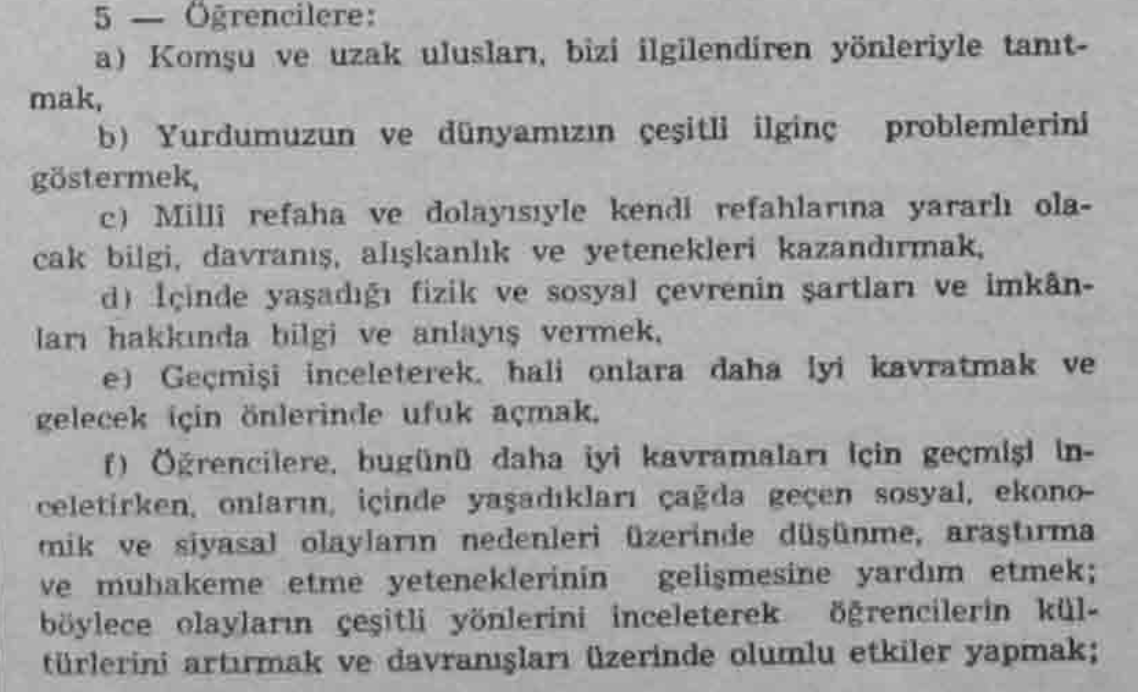 15.05.2020
2005 Sosyal Bilgiler Öğretim Programı Sunumu - Dr. Serkan Keleşoğlu
7
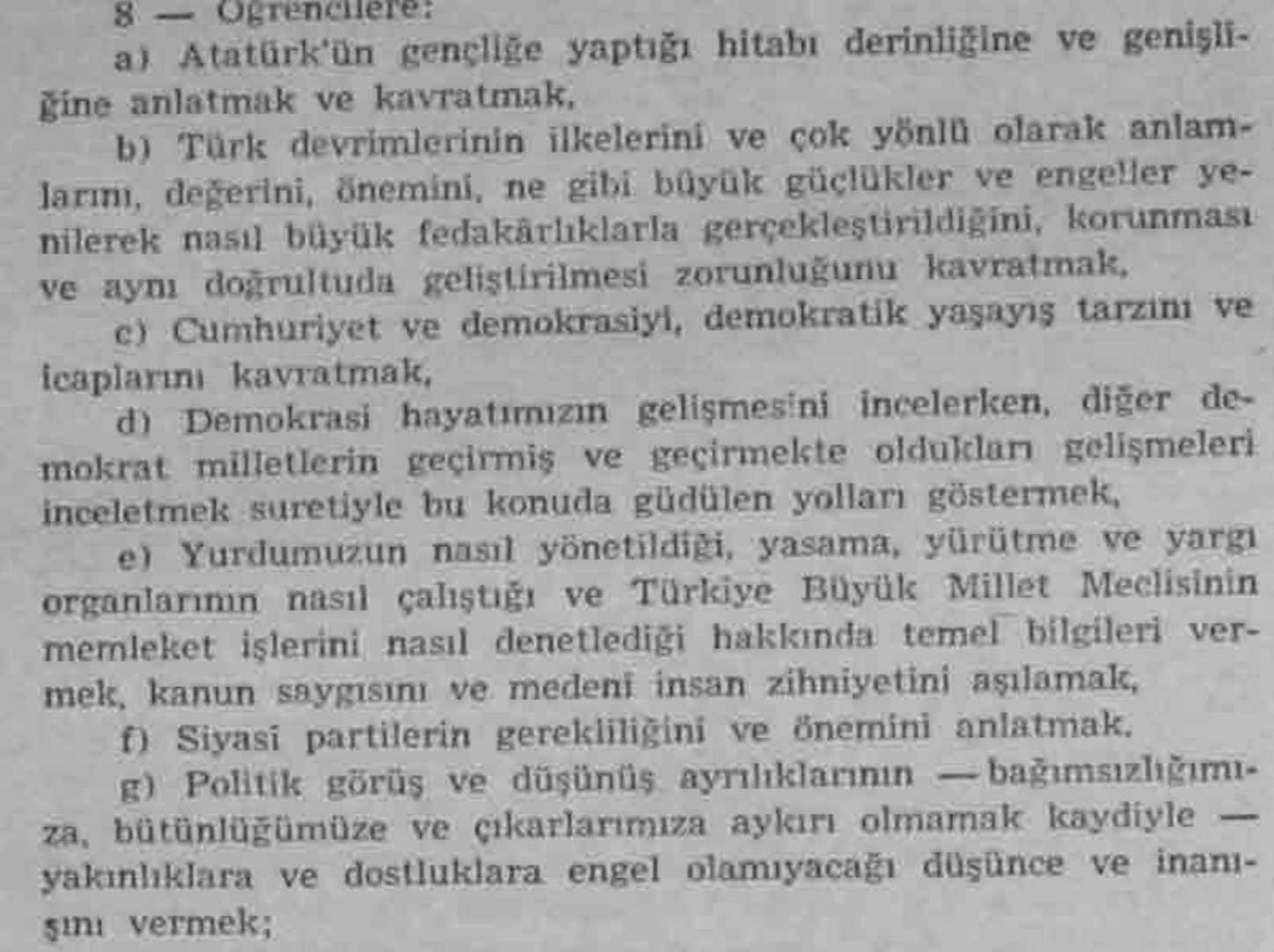 15.05.2020
2005 Sosyal Bilgiler Öğretim Programı Sunumu - Dr. Serkan Keleşoğlu
8
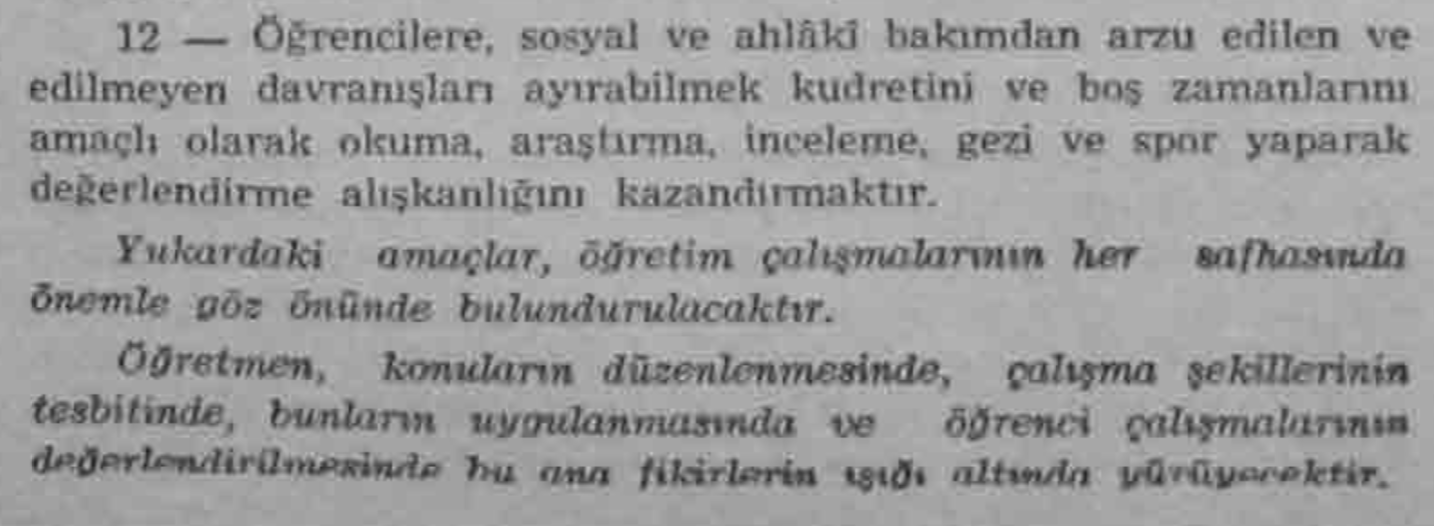 15.05.2020
2005 Sosyal Bilgiler Öğretim Programı Sunumu - Dr. Serkan Keleşoğlu
9
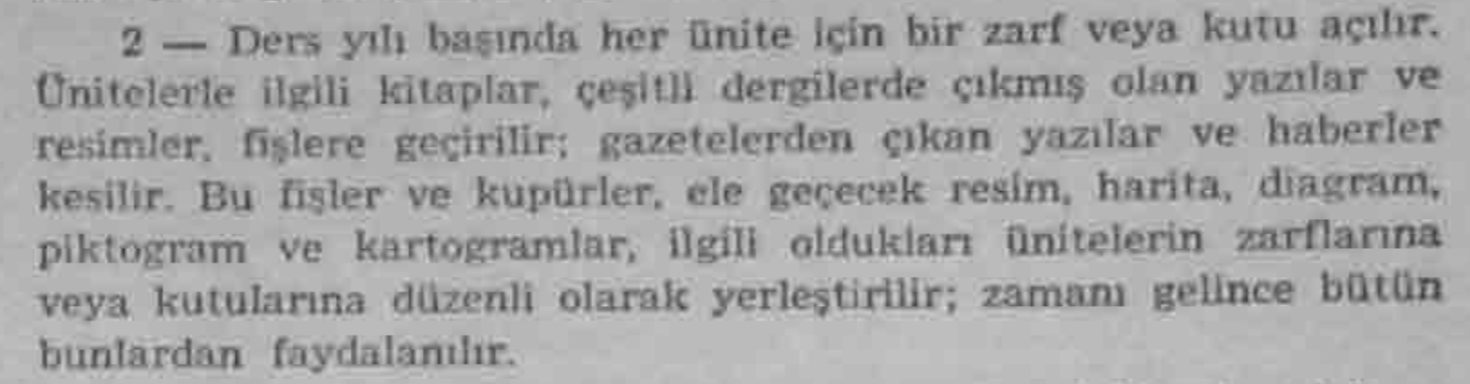 15.05.2020
2005 Sosyal Bilgiler Öğretim Programı Sunumu - Dr. Serkan Keleşoğlu
10
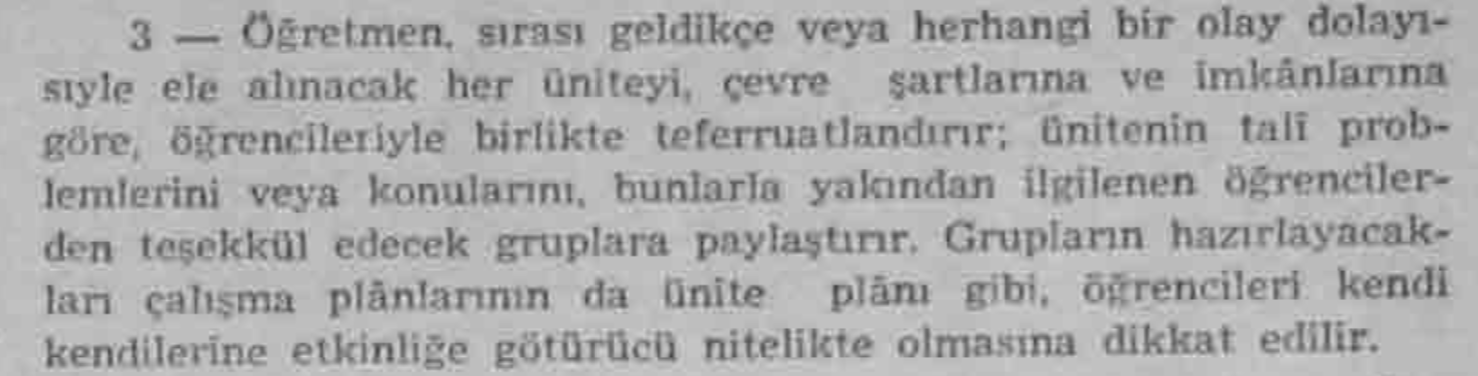 15.05.2020
2005 Sosyal Bilgiler Öğretim Programı Sunumu - Dr. Serkan Keleşoğlu
11
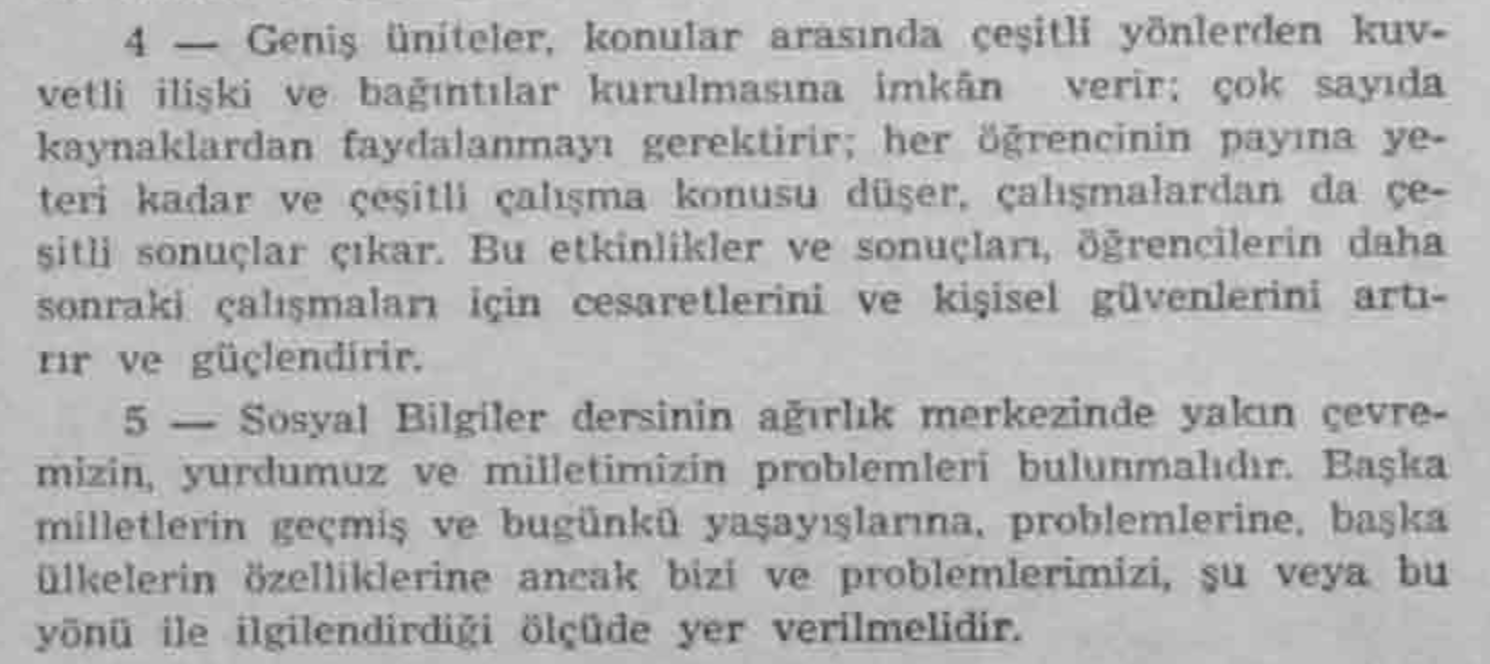 15.05.2020
2005 Sosyal Bilgiler Öğretim Programı Sunumu - Dr. Serkan Keleşoğlu
12
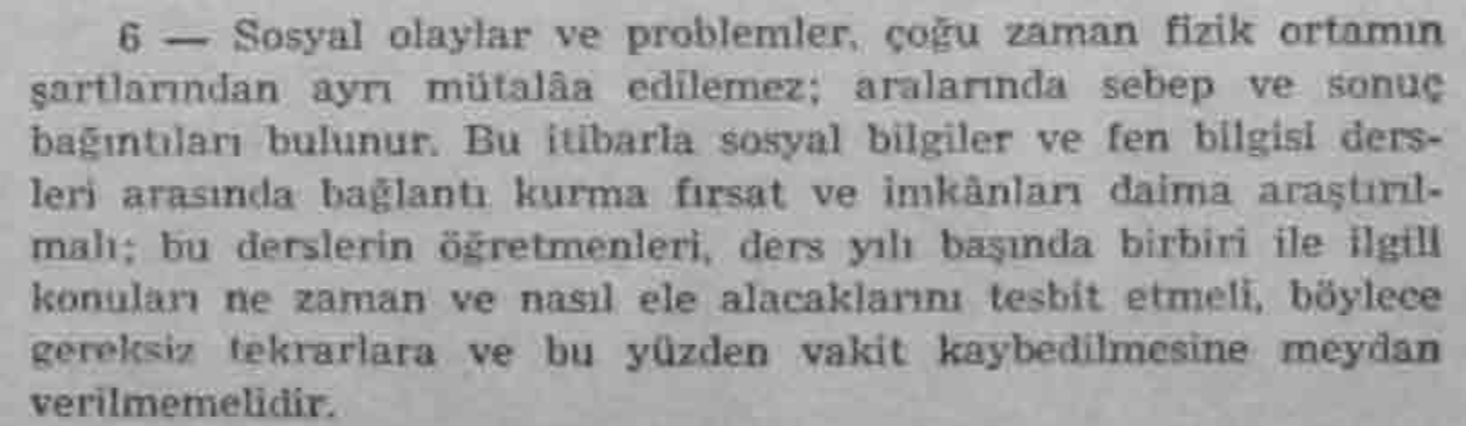 15.05.2020
2005 Sosyal Bilgiler Öğretim Programı Sunumu - Dr. Serkan Keleşoğlu
13
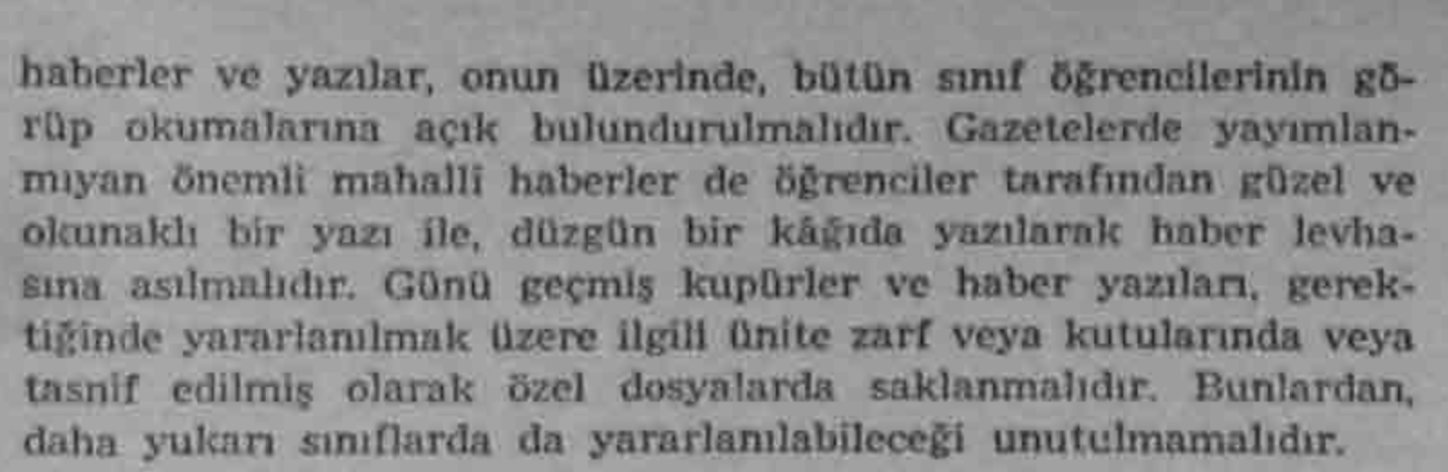 15.05.2020
2005 Sosyal Bilgiler Öğretim Programı Sunumu - Dr. Serkan Keleşoğlu
14
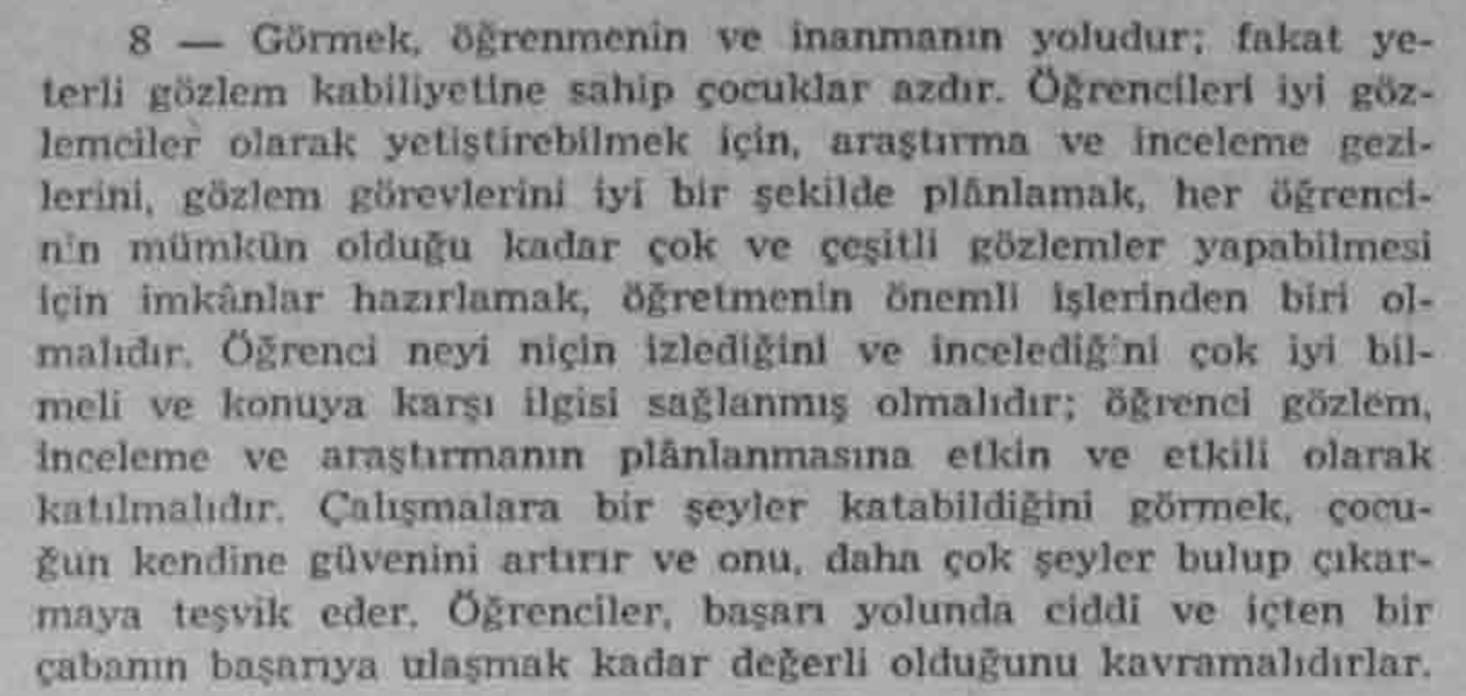 15.05.2020
2005 Sosyal Bilgiler Öğretim Programı Sunumu - Dr. Serkan Keleşoğlu
15
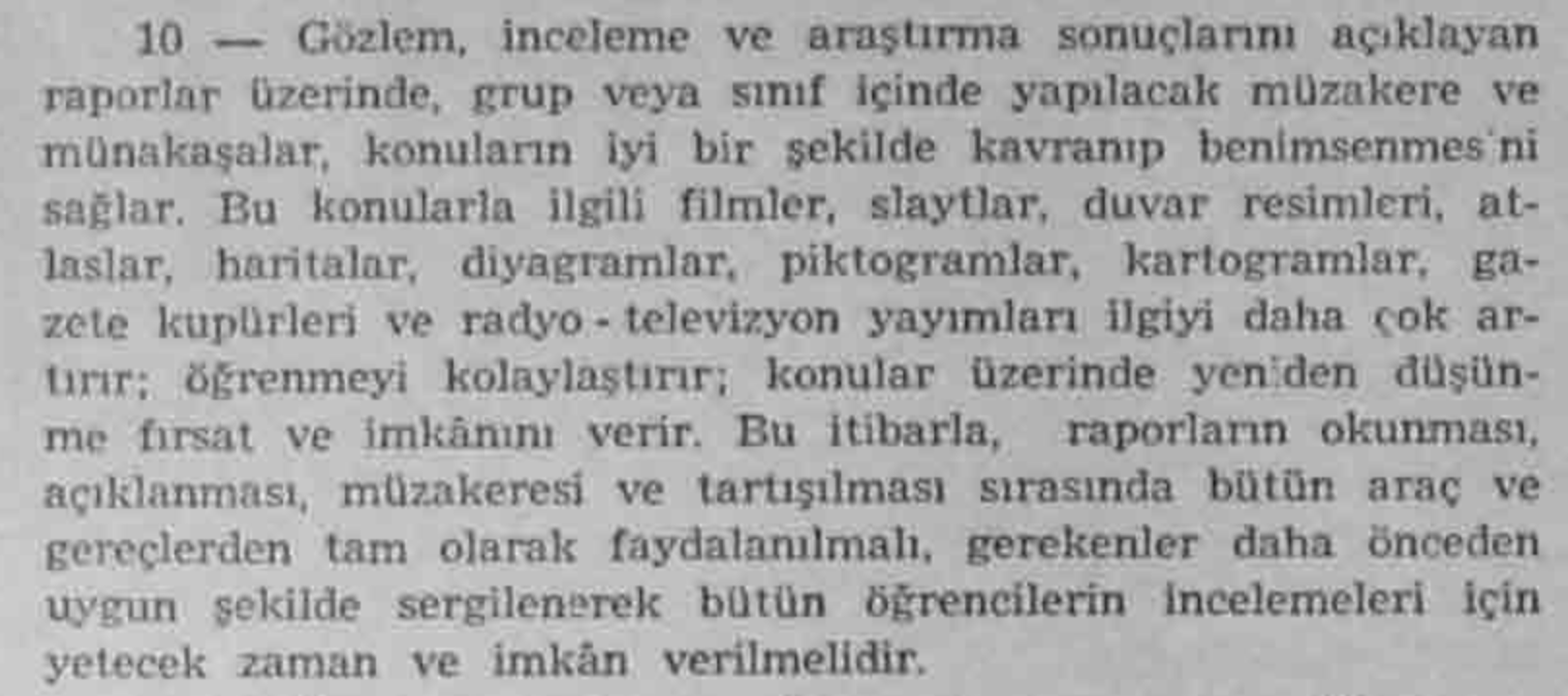 15.05.2020
2005 Sosyal Bilgiler Öğretim Programı Sunumu - Dr. Serkan Keleşoğlu
16
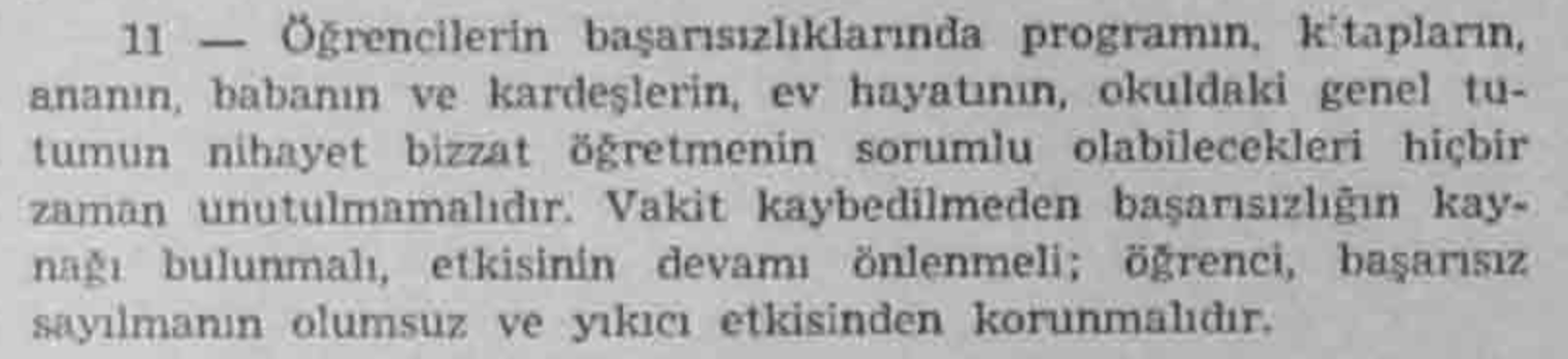 15.05.2020
2005 Sosyal Bilgiler Öğretim Programı Sunumu - Dr. Serkan Keleşoğlu
17
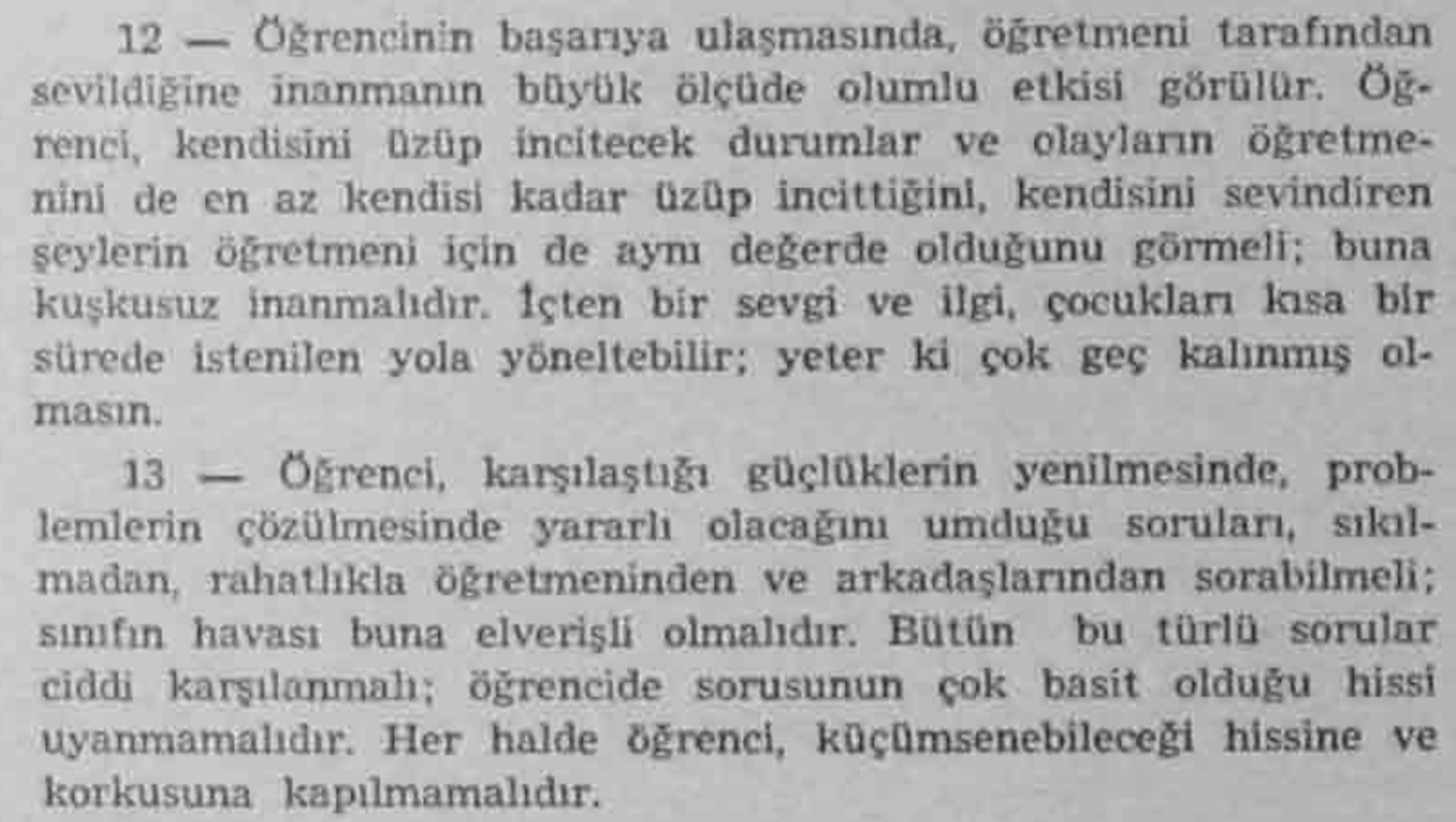 15.05.2020
2005 Sosyal Bilgiler Öğretim Programı Sunumu - Dr. Serkan Keleşoğlu
18
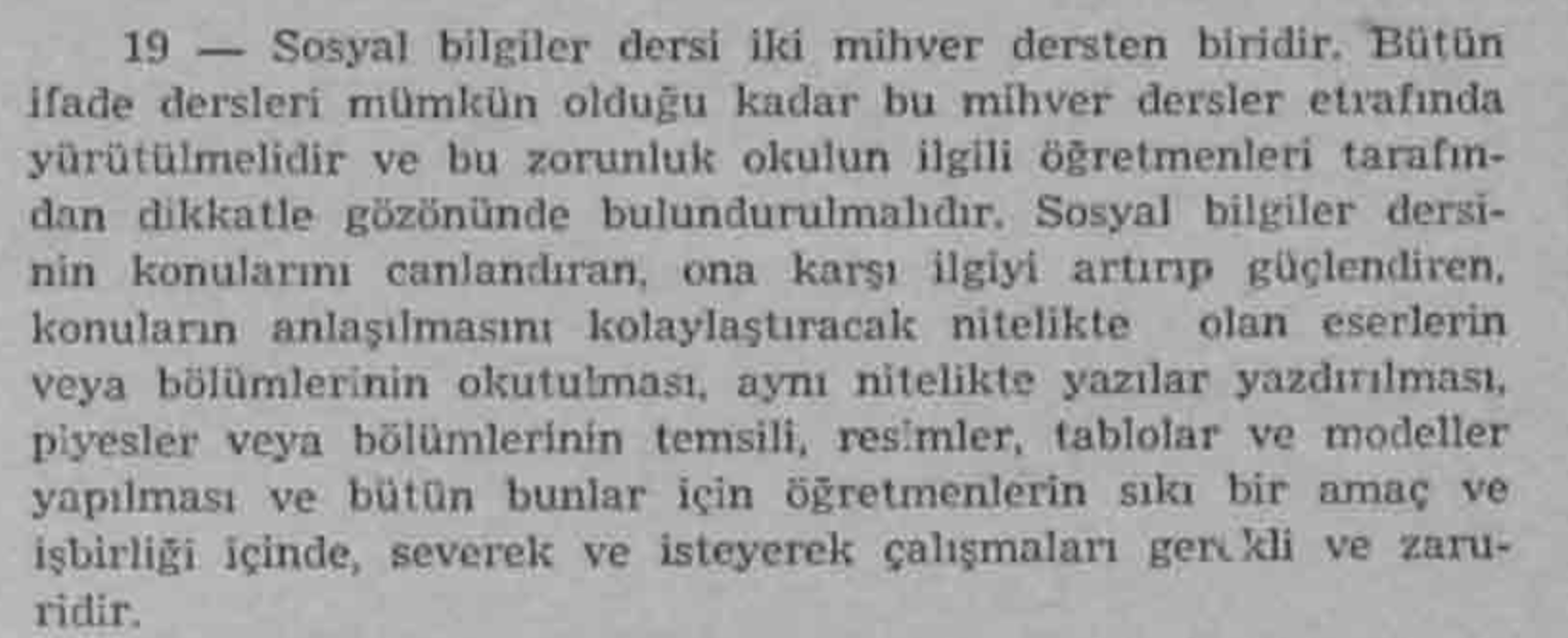 15.05.2020
2005 Sosyal Bilgiler Öğretim Programı Sunumu - Dr. Serkan Keleşoğlu
19
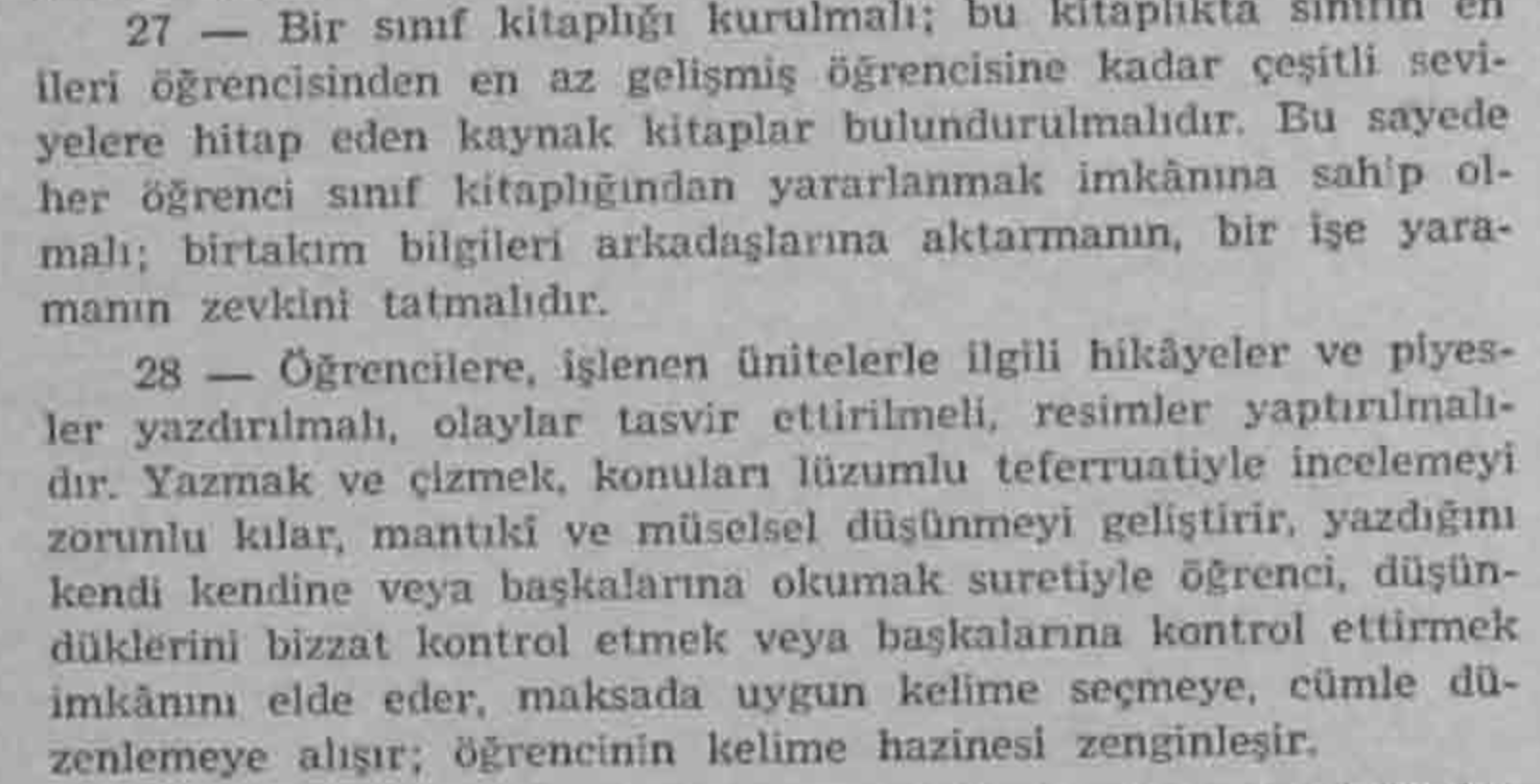 15.05.2020
2005 Sosyal Bilgiler Öğretim Programı Sunumu - Dr. Serkan Keleşoğlu
20
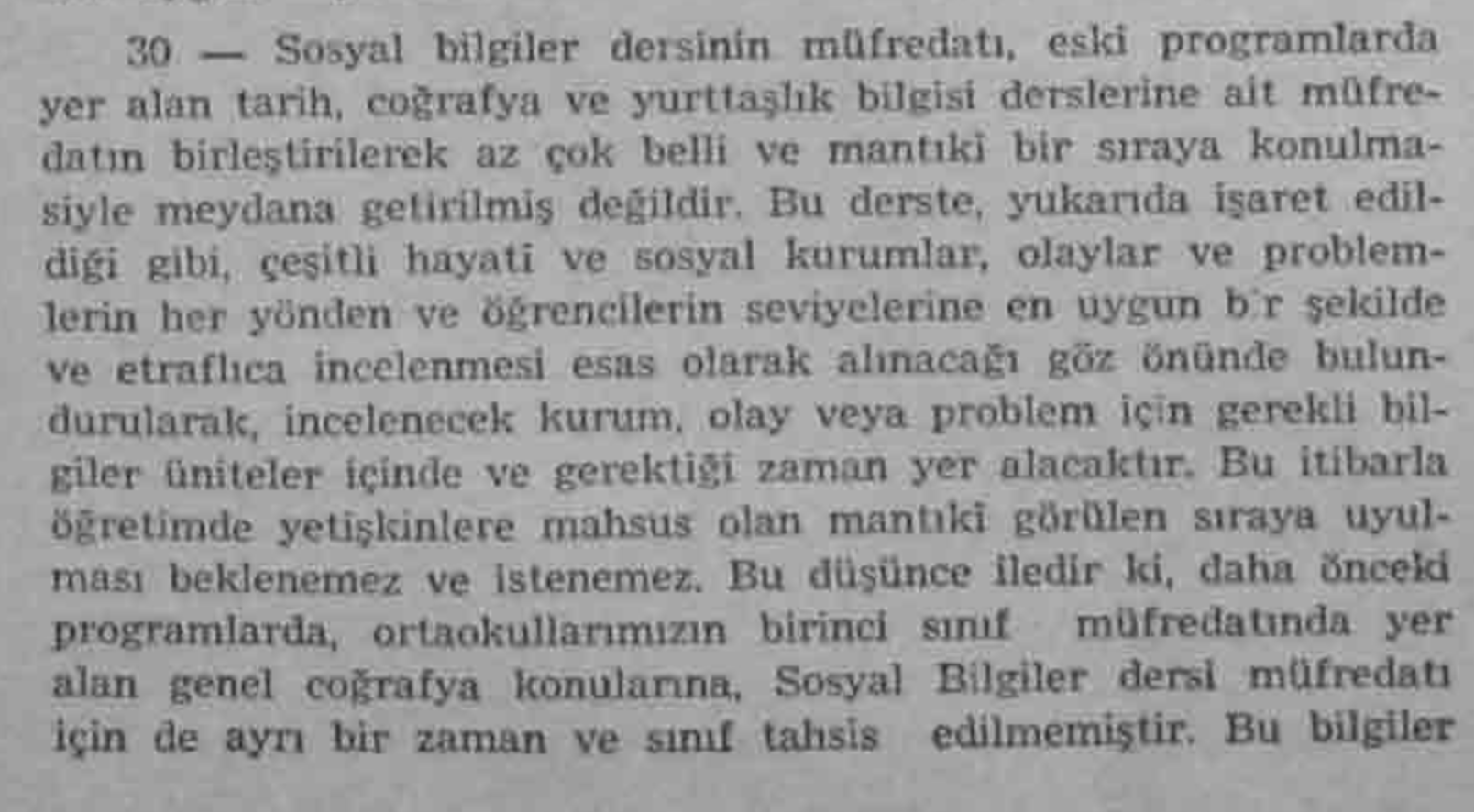 15.05.2020
2005 Sosyal Bilgiler Öğretim Programı Sunumu - Dr. Serkan Keleşoğlu
21
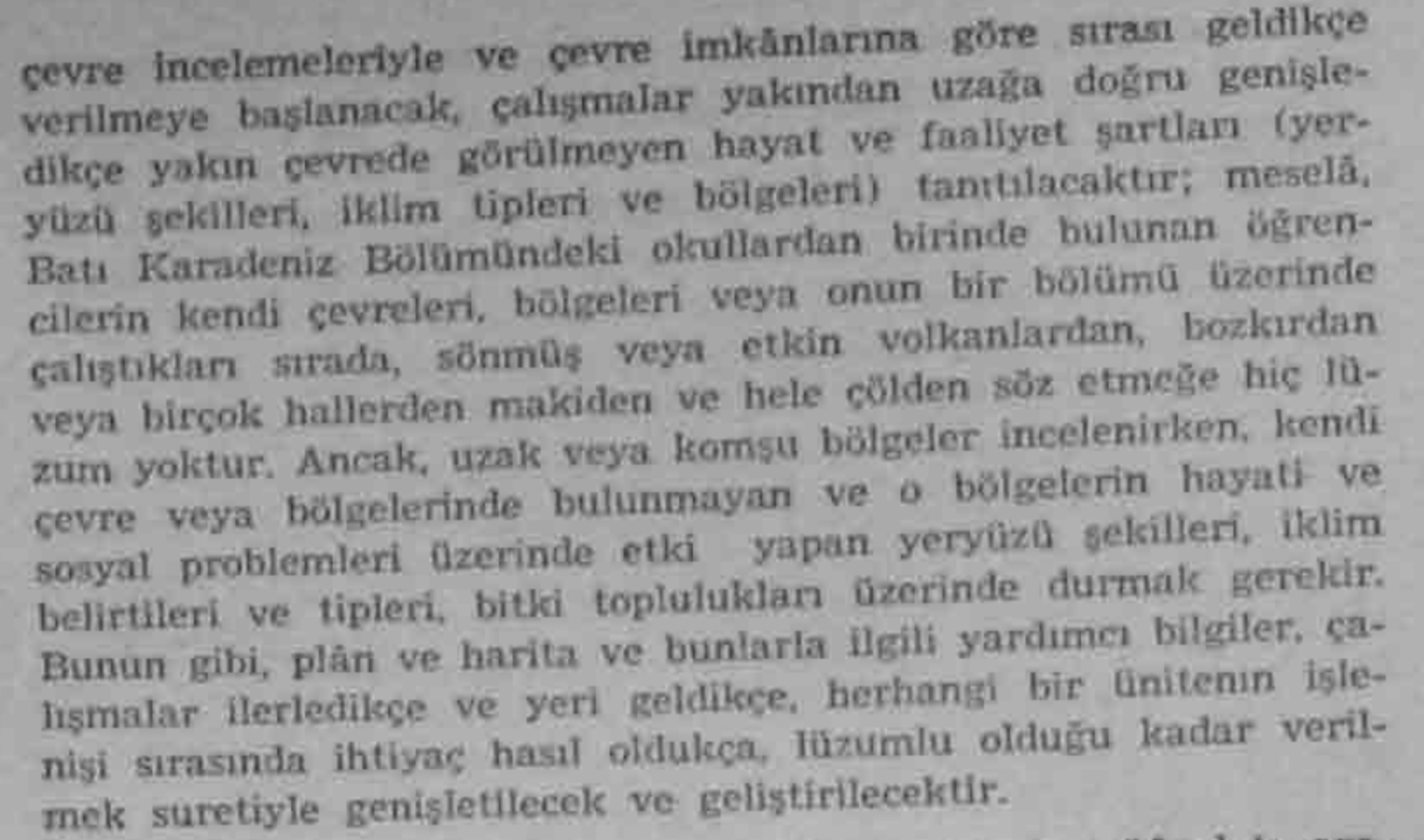 15.05.2020
2005 Sosyal Bilgiler Öğretim Programı Sunumu - Dr. Serkan Keleşoğlu
22
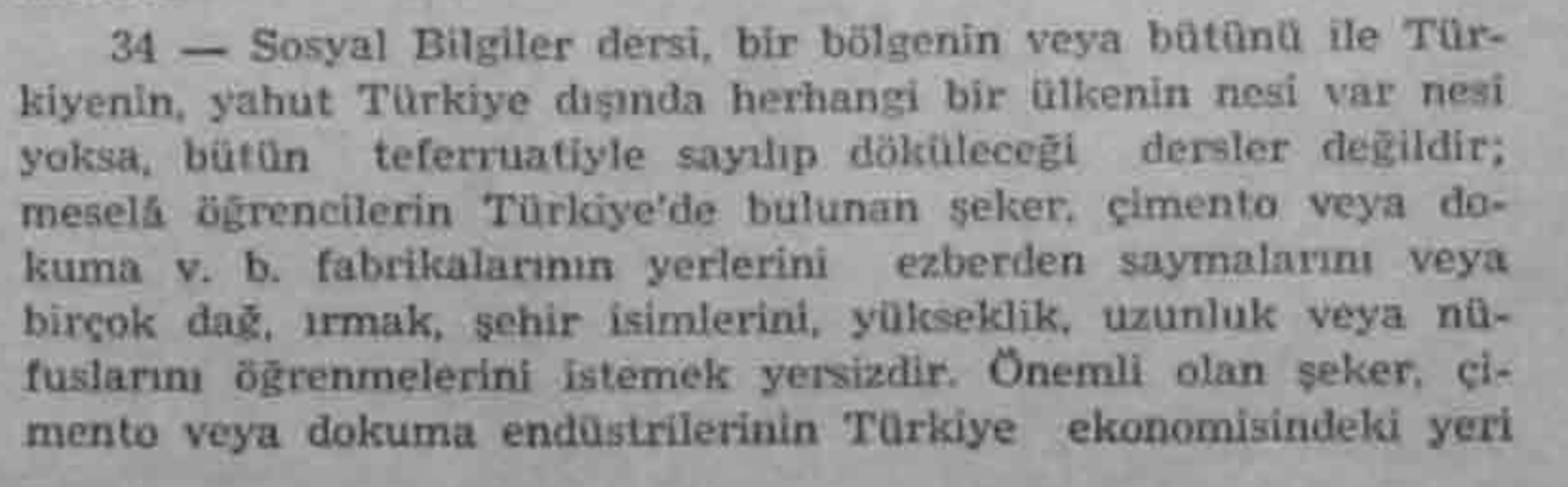 15.05.2020
2005 Sosyal Bilgiler Öğretim Programı Sunumu - Dr. Serkan Keleşoğlu
23
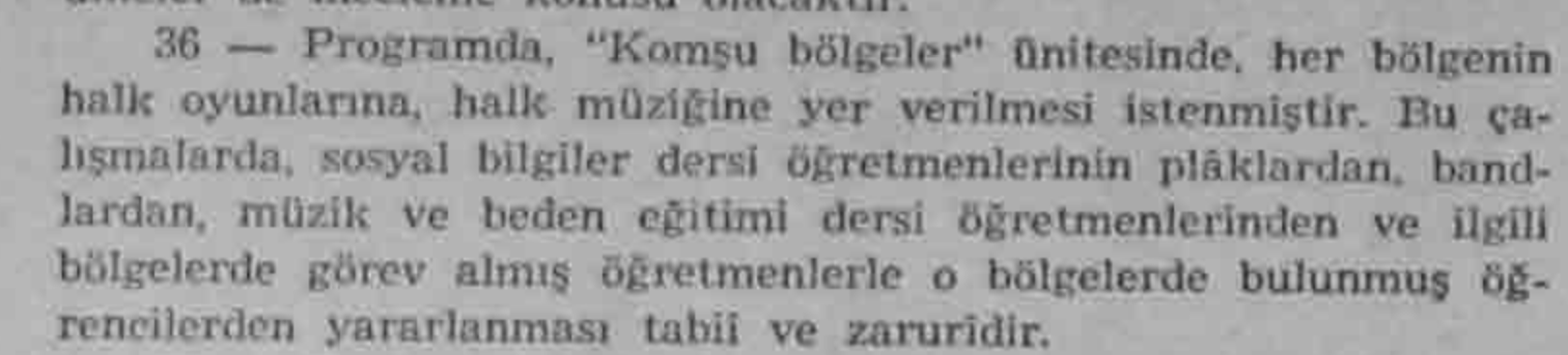 15.05.2020
2005 Sosyal Bilgiler Öğretim Programı Sunumu - Dr. Serkan Keleşoğlu
24
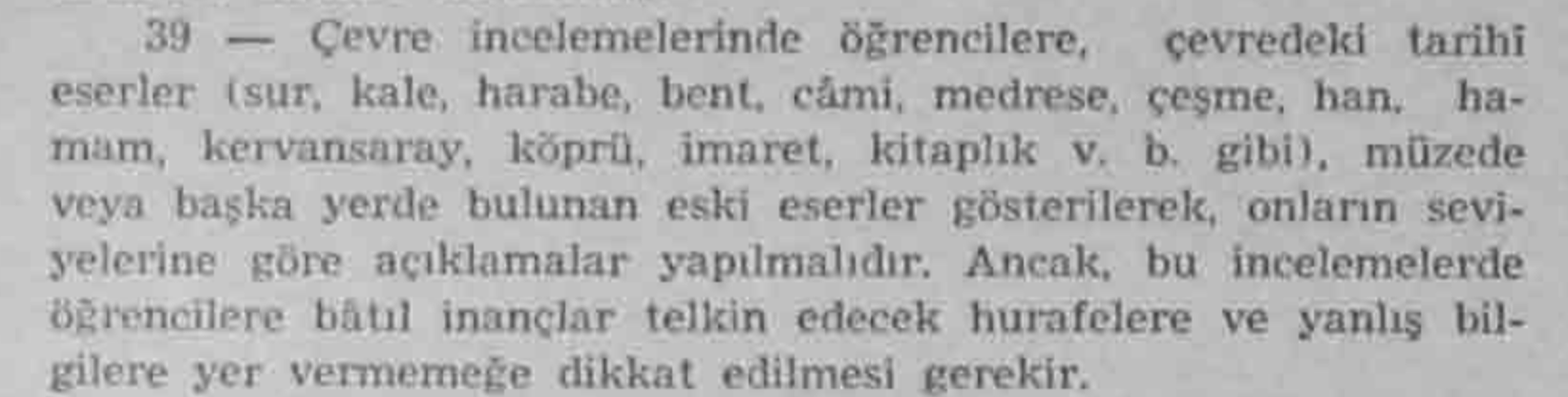 15.05.2020
2005 Sosyal Bilgiler Öğretim Programı Sunumu - Dr. Serkan Keleşoğlu
25
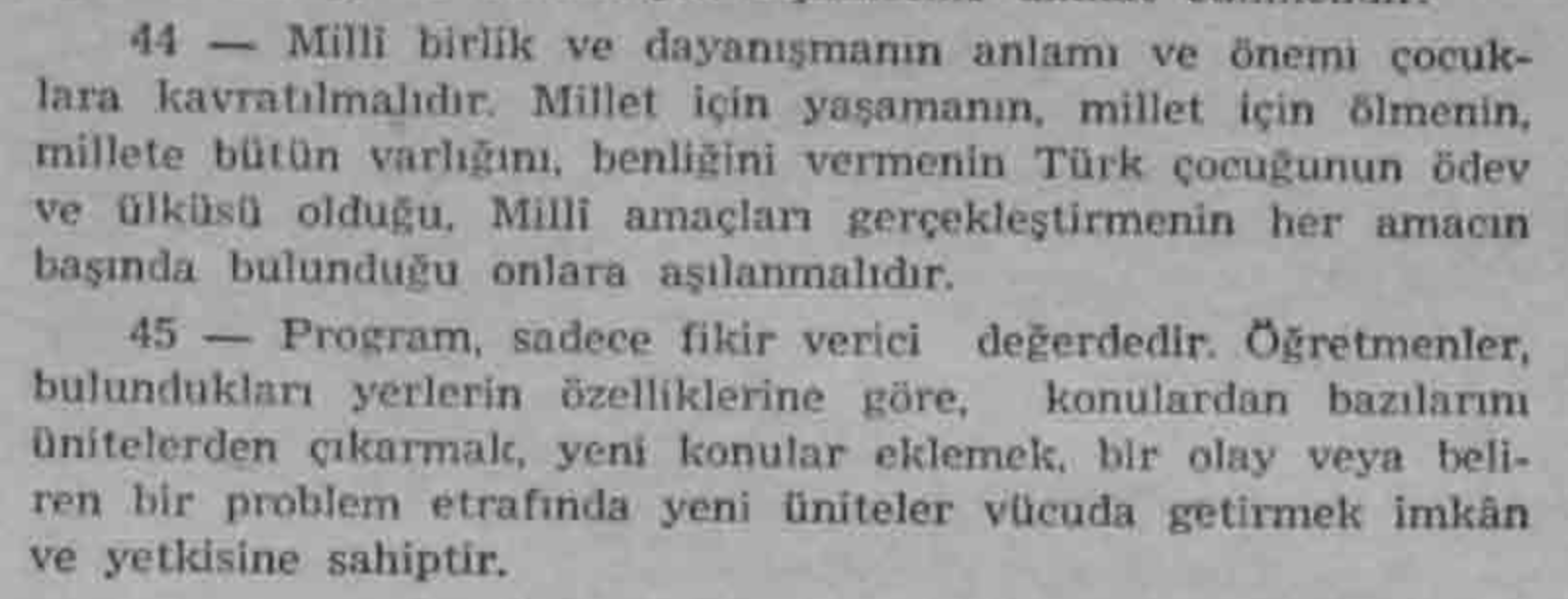 15.05.2020
2005 Sosyal Bilgiler Öğretim Programı Sunumu - Dr. Serkan Keleşoğlu
26